Projet VigneNette
Déroulement proposé
Projet IA Terminale SI
Problématique
Comment surveiller et détecter le plus tôt possible l'apparition de maladies sur les vignes ?
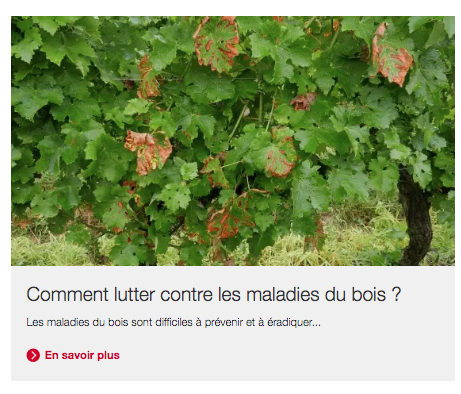 Problème actuel et concret
L’IA au service de la santé et de l’environnement
Source : https://www.agro.basf.fr/fr/cultures/vigne/maladies_de_la_vigne/maladies_du_bois/
Démarche pédagogique : projet
Compétences et connaissances
Innover
I6 : Évaluer une solution.
(Mesure et tests des performances de tout ou partie de la solution innovante, amélioration continue)
Analyser
A4 : Analyser le traitement de l’information.
(Algorithme, programme, notions sur l’intelligence artificielle)
Expérimenter / Simuler
E7 : Modifier les paramètres influents et le programme de commande en vue d’optimiser les performances d’un produit
(Processus itératif d’amélioration des performances)
E9 : Valider un modèle numérique de l’objet simulé.
(Écarts entre les performances simulées et mesurées, limites de validité d’un modèle)
Formation SII - stagiaires 18h – Journée 2 – Les démarches pédagogiques
3
Les étapes de réalisation du projet
Formation SII - stagiaires 18h – Journée 2 – Les démarches pédagogiques
4
Les étapes du projet
Prise en main
Prise en main
Transfer learning
Simulation
Déploiement
Formation SII - stagiaires 18h – Journée 2 – Les démarches pédagogiques
5
Les étapes du projet
Prise en main
Prise en main
Transfer learning
Simulation
Déploiement
Créer un Live Script
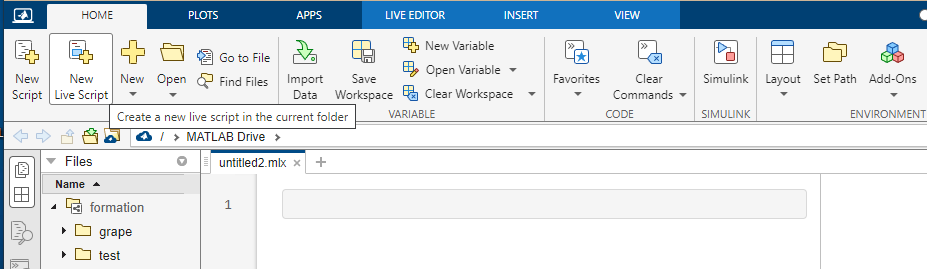 Formation SII - stagiaires 18h – Journée 2 – Les démarches pédagogiques
6
Les étapes du projet
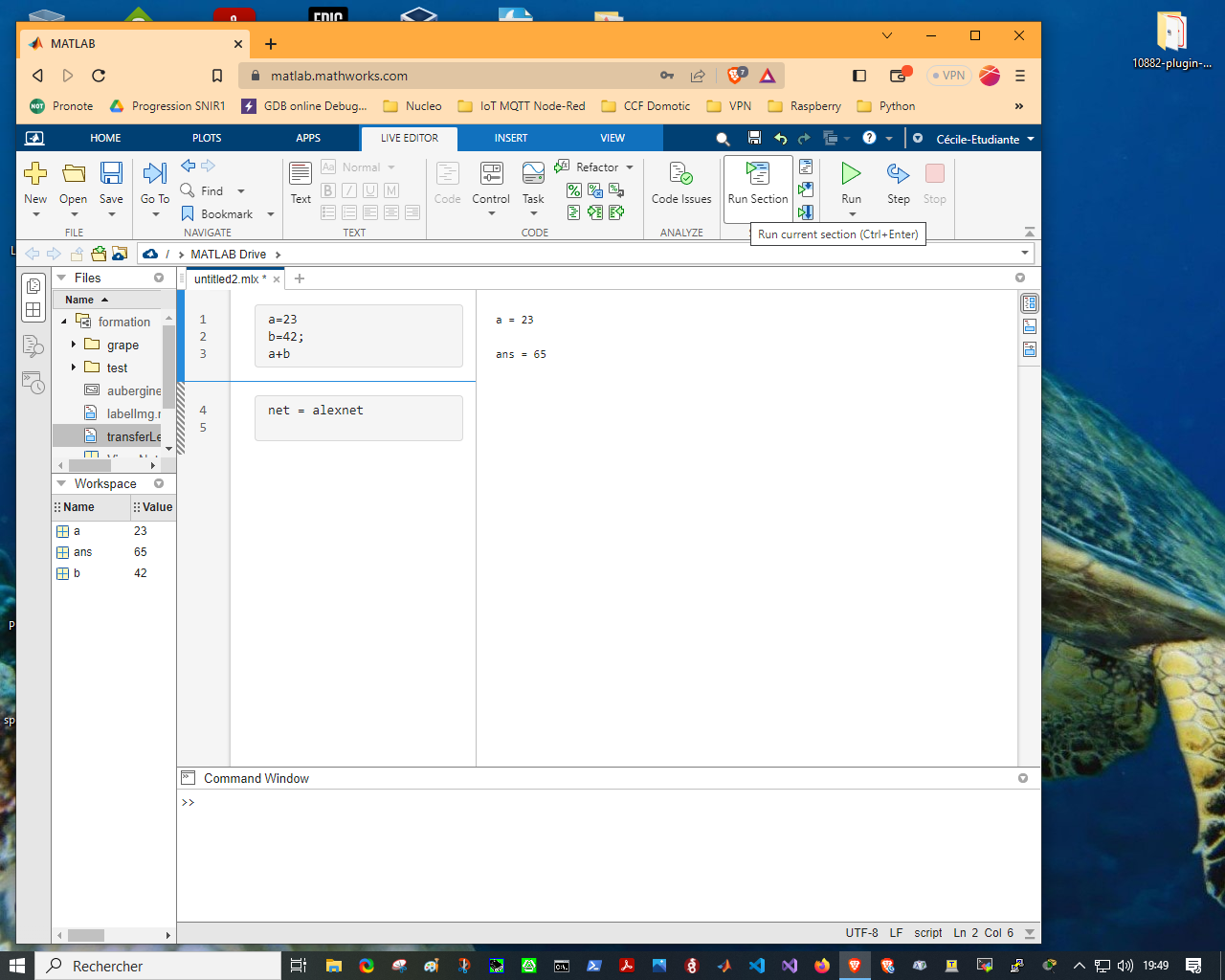 Prise en main
Prise en main
Transfer learning
Simulation
Déploiement
Arborescence accès aux fichiers
Exécution de sections ou du script entier
Le ‘;’ annule l’affichage du résultat de l’instruction
Le script peut être découpé en plusieurs sections qui peuvent être exécutées indépendamment
Zone du résultat d’exécution des scripts
(ici seule la première section a été exécutée)
Workspace = objets chargés en mémoire accessibles depuis les scripts
Formation SII - stagiaires 18h – Journée 2 – Les démarches pédagogiques
7
Les étapes du projet
Prise en main
Prise en main
Transfer learning
Simulation
Déploiement
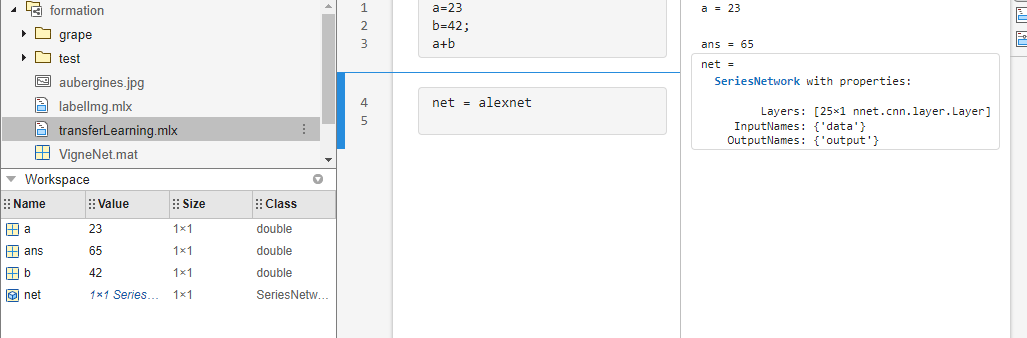 Ici la deuxième section vient d’être exécutée
Formation SII - stagiaires 18h – Journée 2 – Les démarches pédagogiques
8
Les étapes du projet
Prise en main
Prise en main
Transfer learning
Simulation
Déploiement
Nom du cnn préexistant dans Matlab
Charger un réseau de neurones à convolution (cnn)
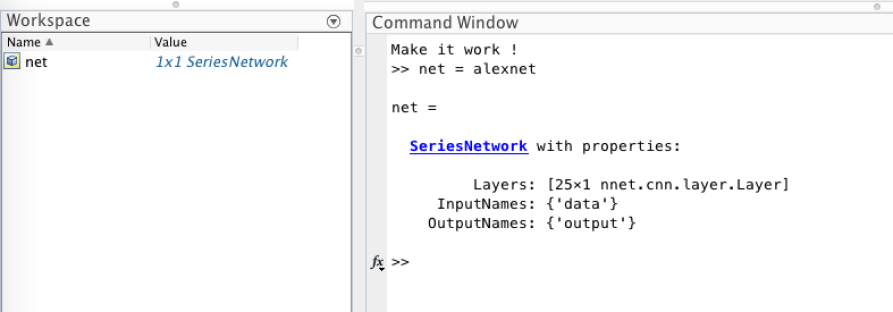 Variable qui contient le cnn
Formation SII - stagiaires 18h – Journée 2 – Les démarches pédagogiques
9
Les étapes du projet
Prise en main
Prise en main
Transfer learning
Simulation
Déploiement
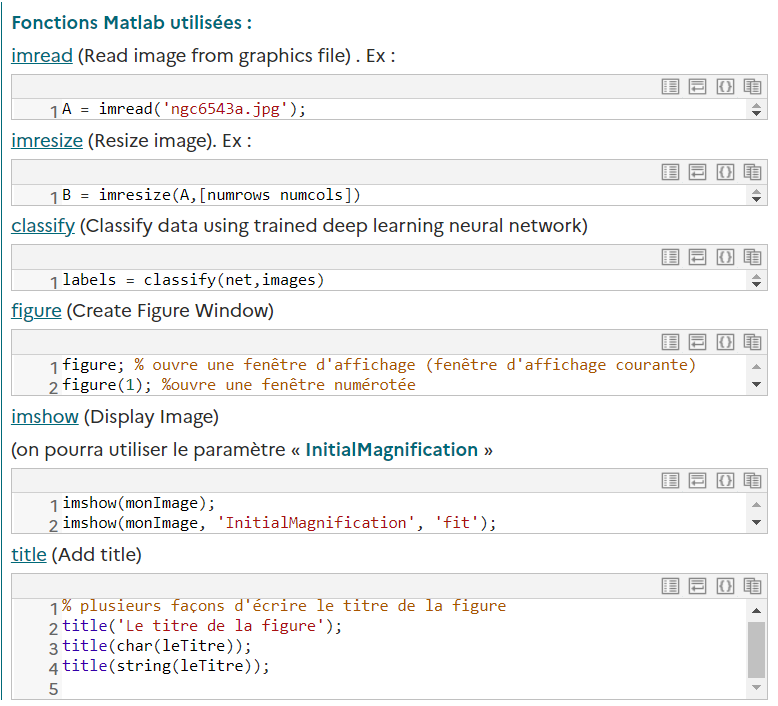 https://fr.mathworks.com/help/matlab/ref/imread.html
https://fr.mathworks.com/help/matlab/ref/imresize.html
https://fr.mathworks.com/help/deeplearning/ref/seriesnetwork.classify.html
Formation SII - stagiaires 18h – Journée 2 – Les démarches pédagogiques
10
Les étapes du projet
Prise en main
Prise en main
Transfer learning
Simulation
Déploiement
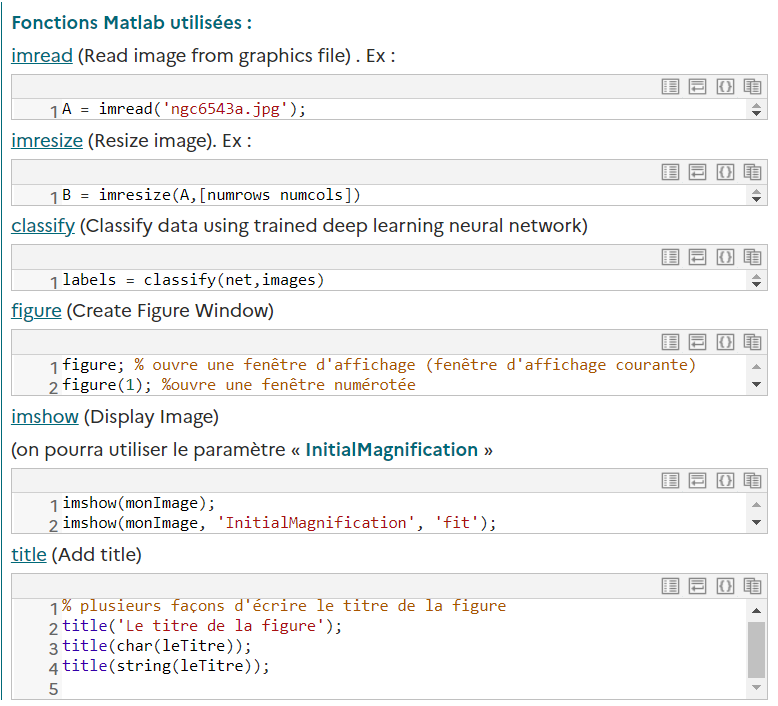 https://fr.mathworks.com/help/matlab/ref/figure.html
https://fr.mathworks.com/help/matlab/ref/imshow.html
https://fr.mathworks.com/help/matlab/ref/title.html
Formation SII - stagiaires 18h – Journée 2 – Les démarches pédagogiques
11
Les étapes du projet
Prise en main
Prise en main
Transfer learning
Simulation
Déploiement
Classifier en utilisant un CNN existant
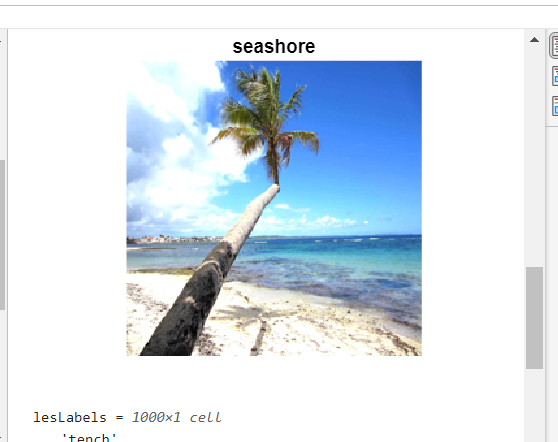 2
Obtenir le label d’une image
Formation SII - stagiaires 18h – Journée 2 – Les démarches pédagogiques
12
Les étapes du projet
Prise en main
Prise en main
Transfer learning
Simulation
Déploiement
Comparer des CNN
3
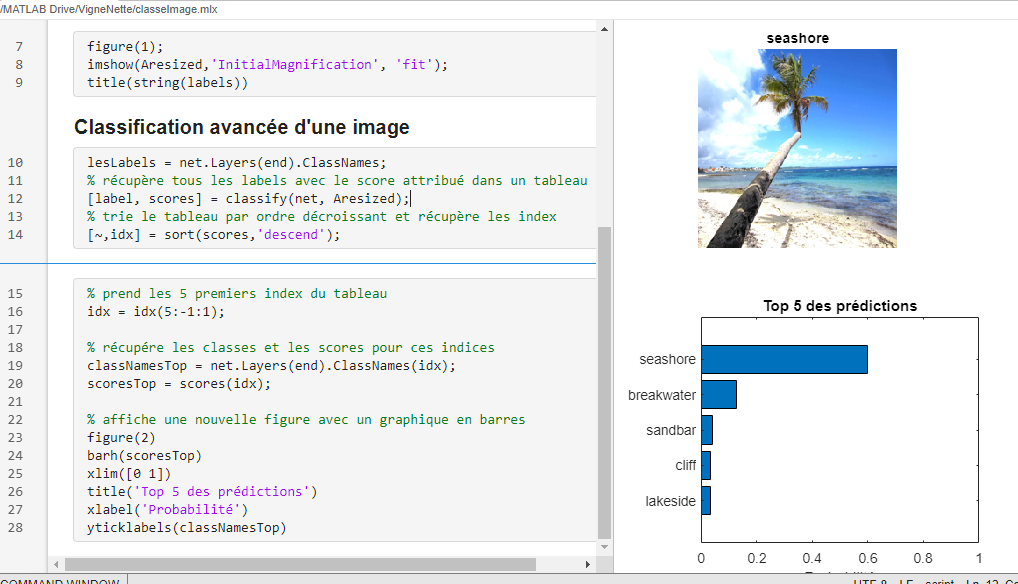 Classification avancée
Obtenir les probabilités des 5 premiers labels
Formation SII - stagiaires 18h – Journée 2 – Les démarches pédagogiques
13
Les étapes du projet
Prise en main
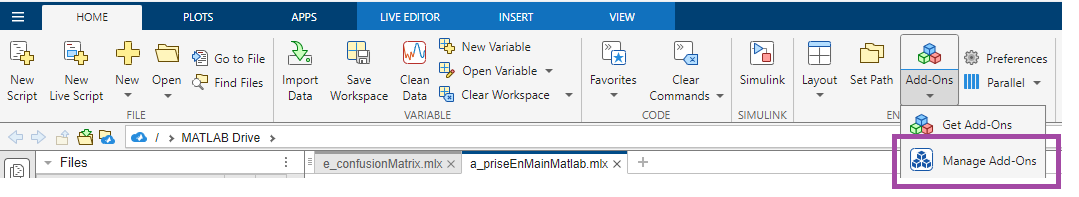 Prise en main
Transfer learning
Simulation
Déploiement
Comparer des CNN
3
Matlab Home > Add-Ons > Manage Add-Ons
Liste des CNN disponibles
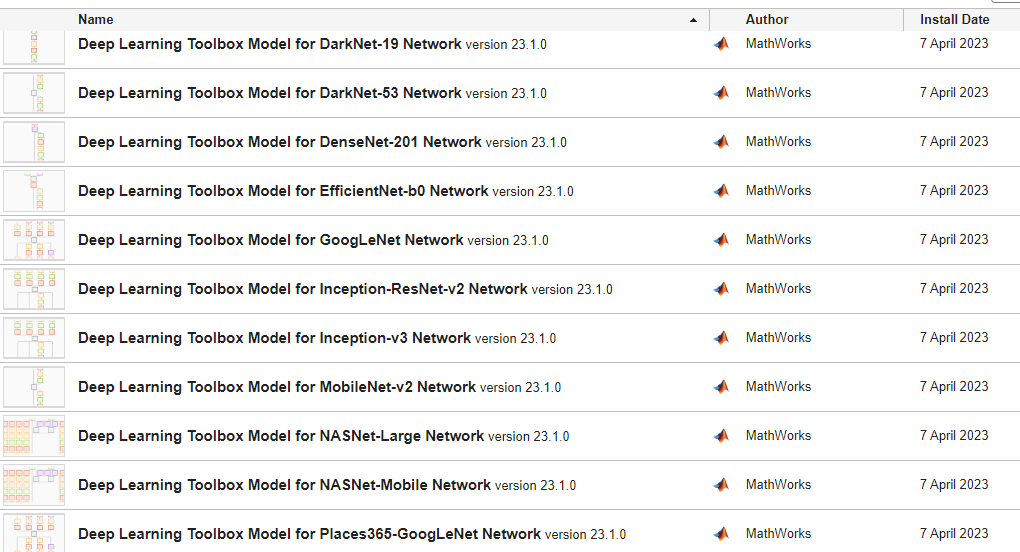 Formation SII - stagiaires 18h – Journée 2 – Les démarches pédagogiques
14
Les étapes du projet
Prise en main
Prise en main
Transfer learning
Simulation
Déploiement
Comparer des CNN
3
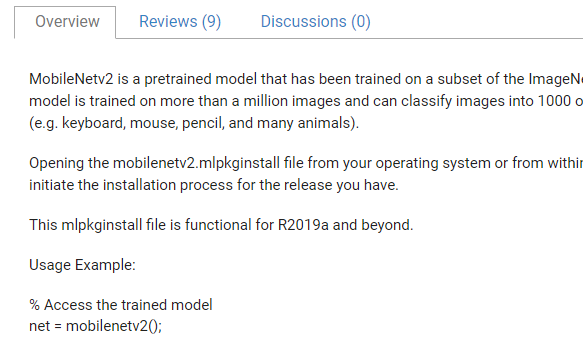 Trouver le nom du CNN
View in Add-Ons explorer
Rubrique « Usage example »
Formation SII - stagiaires 18h – Journée 2 – Les démarches pédagogiques
15
Les étapes du projet
Prise en main
Prise en main
Transfer learning
Simulation
Déploiement
Comparer des CNN
3
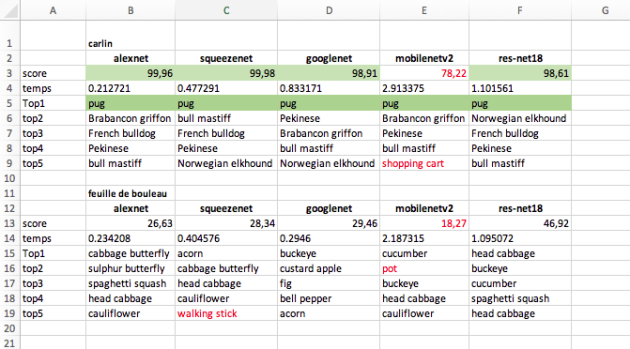 Comparaison qualitative de plusieurs CNN
Image au choix + une image de feuille
Choisir le réseau qui sera ré-entraîné (ici GoogleNet)
Formation SII - stagiaires 18h – Journée 2 – Les démarches pédagogiques
16
Les étapes du projet
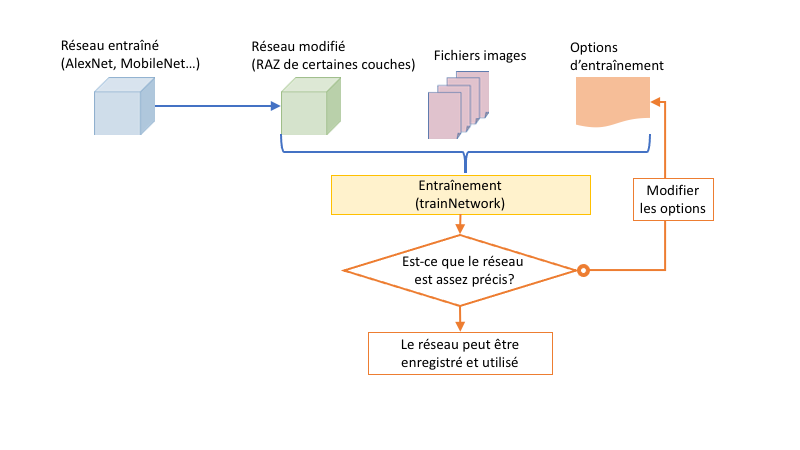 Formation SII - stagiaires 18h – Journée 2 – Les démarches pédagogiques
17
Les étapes du projet
Transfer learning
Prise en main
Transfer learning
Simulation
Déploiement
Préparer les images (Dataset)
1
Datastore
Objet Matlab pour lire ou écrire dans une grande quantité de données ou fichiers : pointe sur un répertoire contenant les données
Matlab charge les données en mémoire au fur et à mesure des opérations 
ImageDatastore
Datastore spécifique pour les images et le deep learning
Pointe sur un répertoire
Obtention automatique des labels
AugmentedImageDatastore : ajoute du pré-processing aux images avant le traitement par le modèle (changement de taille…)
Formation SII - stagiaires 18h – Journée 2 – Les démarches pédagogiques
18
Les étapes du projet
Transfer learning
Prise en main
Transfer learning
Simulation
Déploiement
Découvrir des paramètres d’entraînement
2
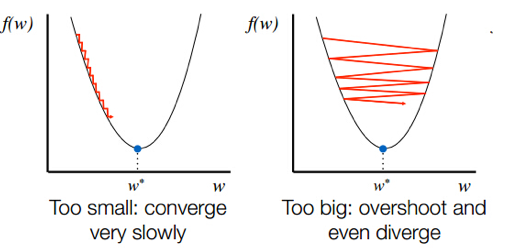 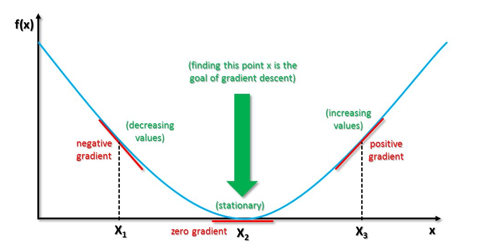 Objectif : trouver le minimum de la fonction loss
Formation SII - stagiaires 18h – Journée 2 – Les démarches pédagogiques
19
Les étapes du projet
Transfer learning
Prise en main
Transfer learning
Simulation
Déploiement
Découvrir des paramètres d’entraînement
2
Descente de gradient
Pendant l’entraînement, l’algorithme travaille sur des lots d’images (mini-batches)
L’algorithme ajuste les paramètres après avoir comparé les labels prédits avec les labels réels sur le mini-batch actif
Une époque = toutes les images ont été testées dans les mini-batchess
Calculer de préférence nombre d’images d’entraînement divisible par la taille de mini-batch
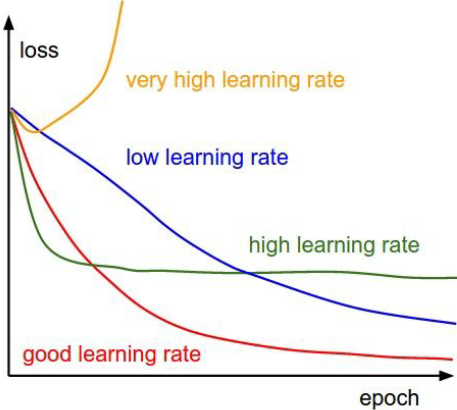 Formation SII - stagiaires 18h – Journée 2 – Les démarches pédagogiques
20
Les étapes du projet
Transfer learning
Prise en main
Transfer learning
Simulation
Déploiement
Découvrir des paramètres d’entraînement
2
Algorithme d’entraînement
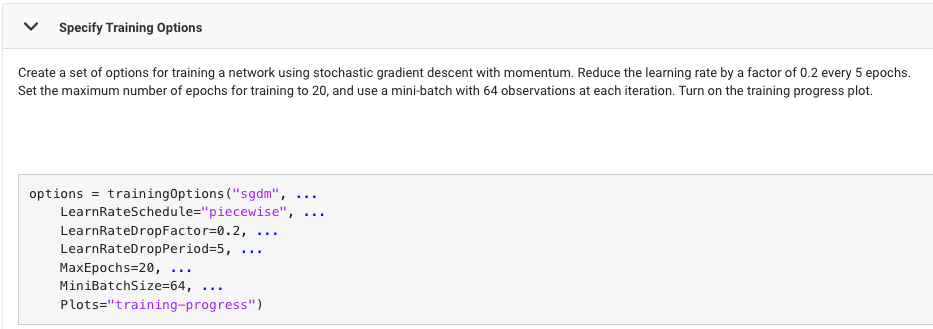 Nombre d’images des mini-batchs
Source : https://fr.mathworks.com/help/deeplearning/ref/trainingoptions.html
Formation SII - stagiaires 18h – Journée 2 – Les démarches pédagogiques
21
Les étapes du projet
Transfer learning
Prise en main
Transfer learning
Simulation
Déploiement
Découvrir des paramètres d’entraînement
2
Source : https://fr.mathworks.com/help/deeplearning/ref/trainingoptions.html
Formation SII - stagiaires 18h – Journée 2 – Les démarches pédagogiques
22
Les étapes du projet
Transfer learning
Prise en main
Transfer learning
Simulation
Déploiement
Réentraîner un CNN sur le dataset
3
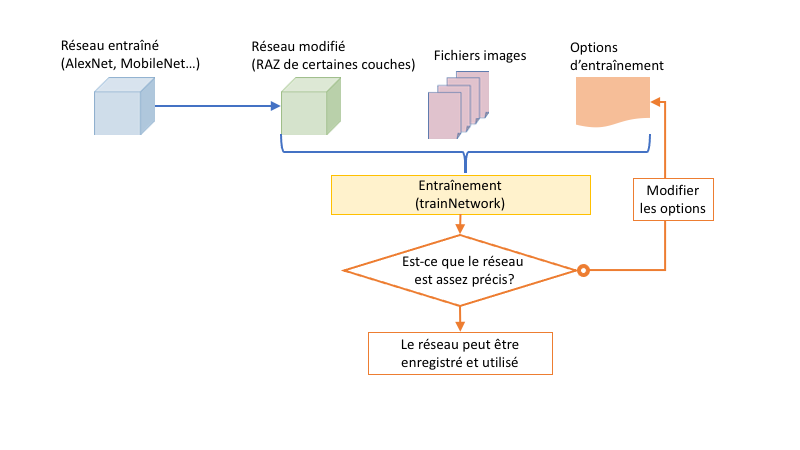 Formation SII - stagiaires 18h – Journée 2 – Les démarches pédagogiques
23
Les étapes du projet
Tranfer learning
Prise en main
Transfer learning
Simulation
Déploiement
Faire plusieurs essais jusqu’à répondre aux exigences
4
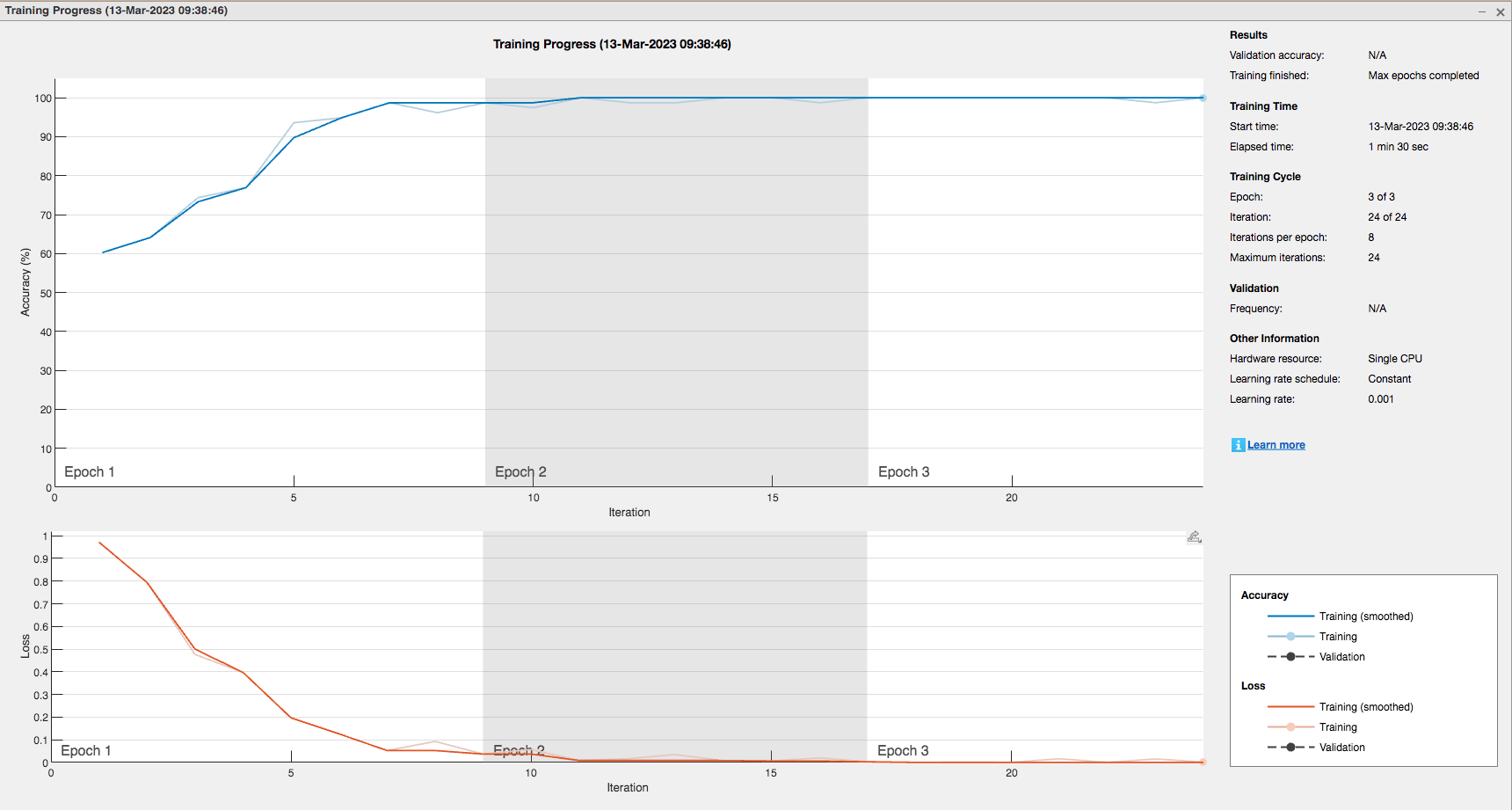 Formation SII - stagiaires 18h – Journée 2 – Les démarches pédagogiques
24
Les étapes du projet
Transfer learning
Prise en main
Transfer learning
Simulation
Déploiement
Enregistrer le nouveau CNN
5
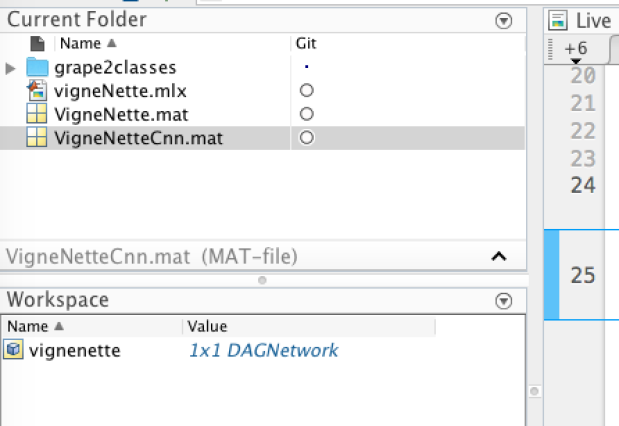 Pour enregistrer le nouveau CNN
Supprimer toutes les variables du workspace SAUF le nouveau réseau de neurones
Enregistrer la variable de type DAG dans un nouveau fichier matlab .mat
Formation SII - stagiaires 18h – Journée 2 – Les démarches pédagogiques
25
Les étapes du projet
Transfer learning
Prise en main
Transfer learning
Simulation
Déploiement
Enregistrer le nouveau CNN
5
Pour réutiliser le réseau entraîné
Charger le fichier Matlab contenant le CNN





On peut ensuite charger le CNN comme précédemment
% charge le fichier Matlab contenant le cnn obtenu par transfer learning
load VigneNetteCnn.mat;

% charge le cnn dans une variable pour pouvoir l’utiliser (par exemple obtenir le label)
net = vignenette;
Formation SII - stagiaires 18h – Journée 2 – Les démarches pédagogiques
26
Les étapes du projet
Simulation
Prise en main
Transfer learning
Déploiement
Les étapes du projet
Simulation
Prise en main
Transfer learning
Déploiement
https://tonnerre.canoprof.fr/eleve/Ressources-SI/IA%20VigneNette%20(D%C3%A9tection%20des%20maladies%20sur%20les%20feuilles%20de%20vigne%20-%20Deep%20Learning%20avec%20Matlab)/activities/02-IHM-VigneNette.html
Les étapes du projet
Simulation
Prise en main
Transfer learning
Déploiement
Proposition de répartition - Semaine 1
3h
3h
Proposition de répartition - Semaine 2
3h
3h
Proposition de répartition - Semaine 3
3h
3h
Proposition de répartition - Semaine 4
3h
3h
Proposition de répartition - Semaine 5
3h
3h
Proposition de répartition - Semaine 6
3h
3h
Proposition de répartition - Semaine 7
3h
3h
Proposition de répartition - Semaine 8
3h
3h